Вредные привычки или здоровье – выбери сам!
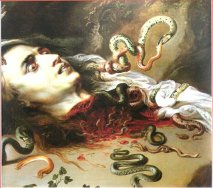 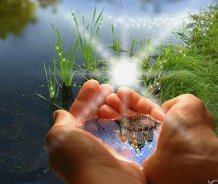 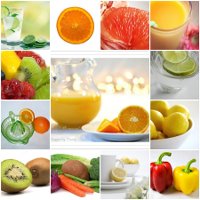 Жить – это прекрасно!
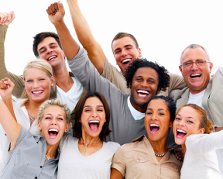 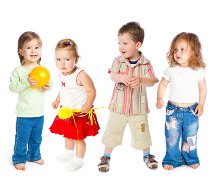 Здоровье
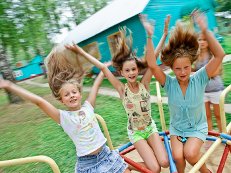 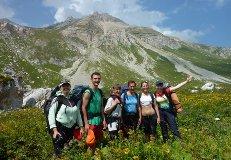 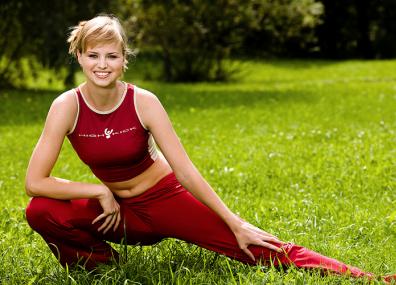 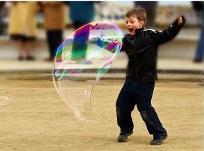 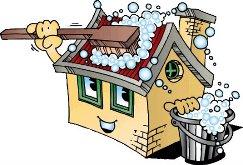 Хорошие привычки
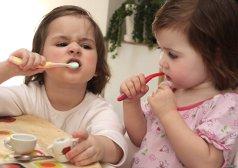 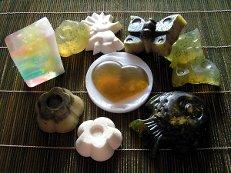 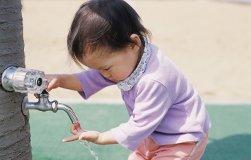 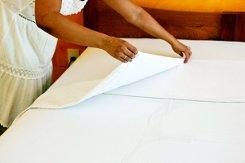 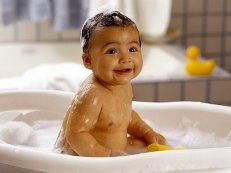 Вредные привычки
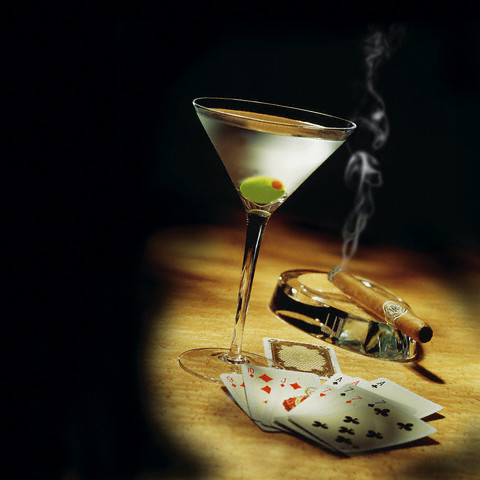 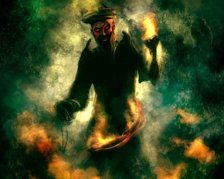 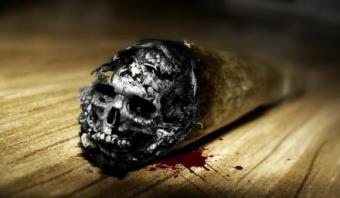 АЛКОГОЛИЗМ
характеризующееся болезненным пристрастием к алкоголю (этиловому спирту), с психической и физической зависимостью от него.
Употребление алкоголя приводит к следующим проблемам:
-снижению сопротивляемости инфекциям;
-раздражению желудка и язвам;
-высокому кровяному давлению и инсультам;
-необратимым изменениям в печени и мозге.
Пьяный за рулем!
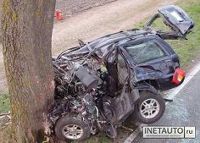 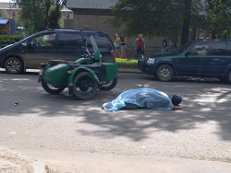 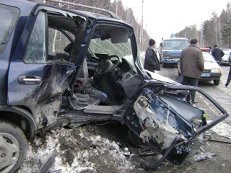 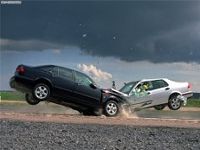 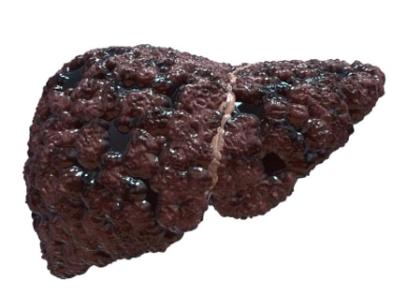 ПОСЛЕДСТВИЯ АЛКОГОЛИЗМА
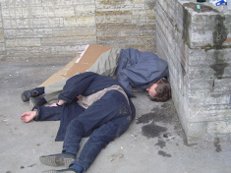 Табакокуре́ние
вдыхание дыма тлеющих высушенных или обработанных листьев табака, наиболее часто в виде курения сигарет, сигар, курительных трубок или кальяна.
ПОСЛЕДСТВИЯ КУРЕНИЯ
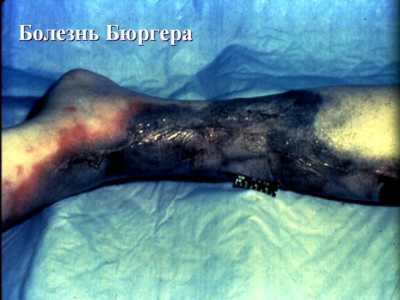 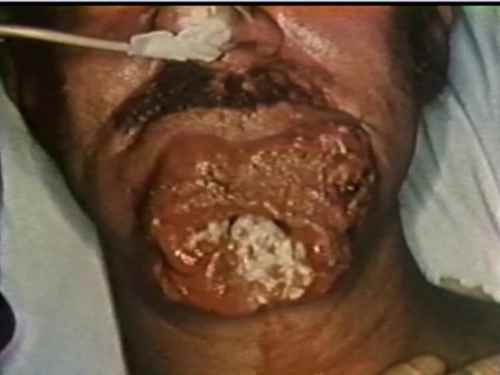 Рак губы
ПОСЛЕДСТВИЯ КУРЕНИЯ
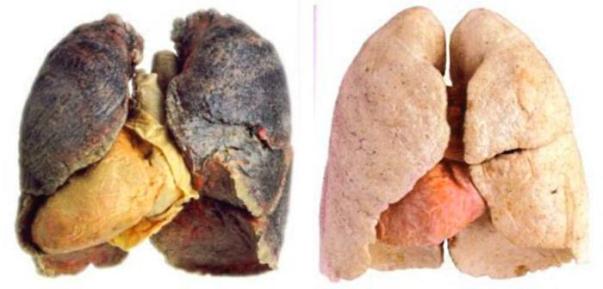 НАРКОМАНИЯ
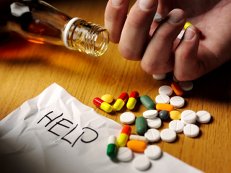 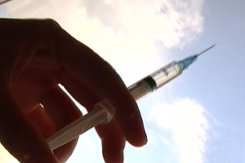 Хроническое заболевание, вызванное  употреблением наркотических веществ.
ПОСЛЕДСТВИЯ НАРКОМАНИИ
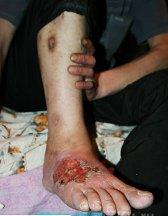 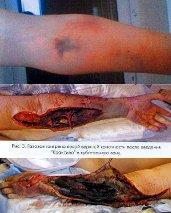 Мы выбираем- Здоровье!
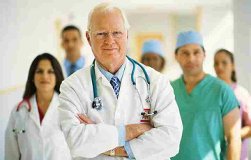 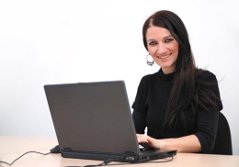 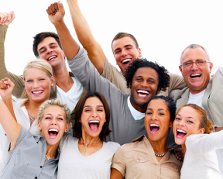 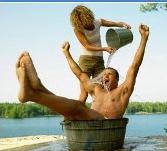 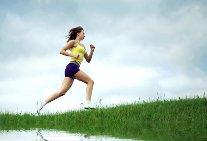 Я против КУРЕНИЯ!
Работы детей
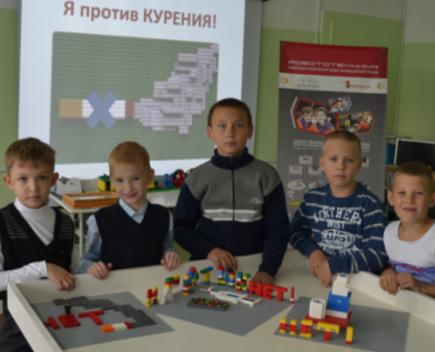 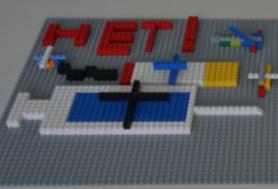 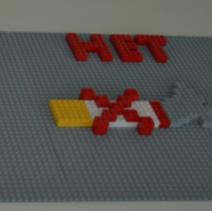 Благодарю за внимание!
[Speaker Notes: Ссылки: go.mail.ru]